Domain Bacteria
Contains only one kingdom – Eubacteria
Cell type: Prokaryote
Cell structures: Cells with peptidoglycan
# of cells: Unicellular
Nutrition: Autotroph or heterotroph
Examples: Streptococcus, Escherichia coli

These are your ORDINARY, every-day bacteria.
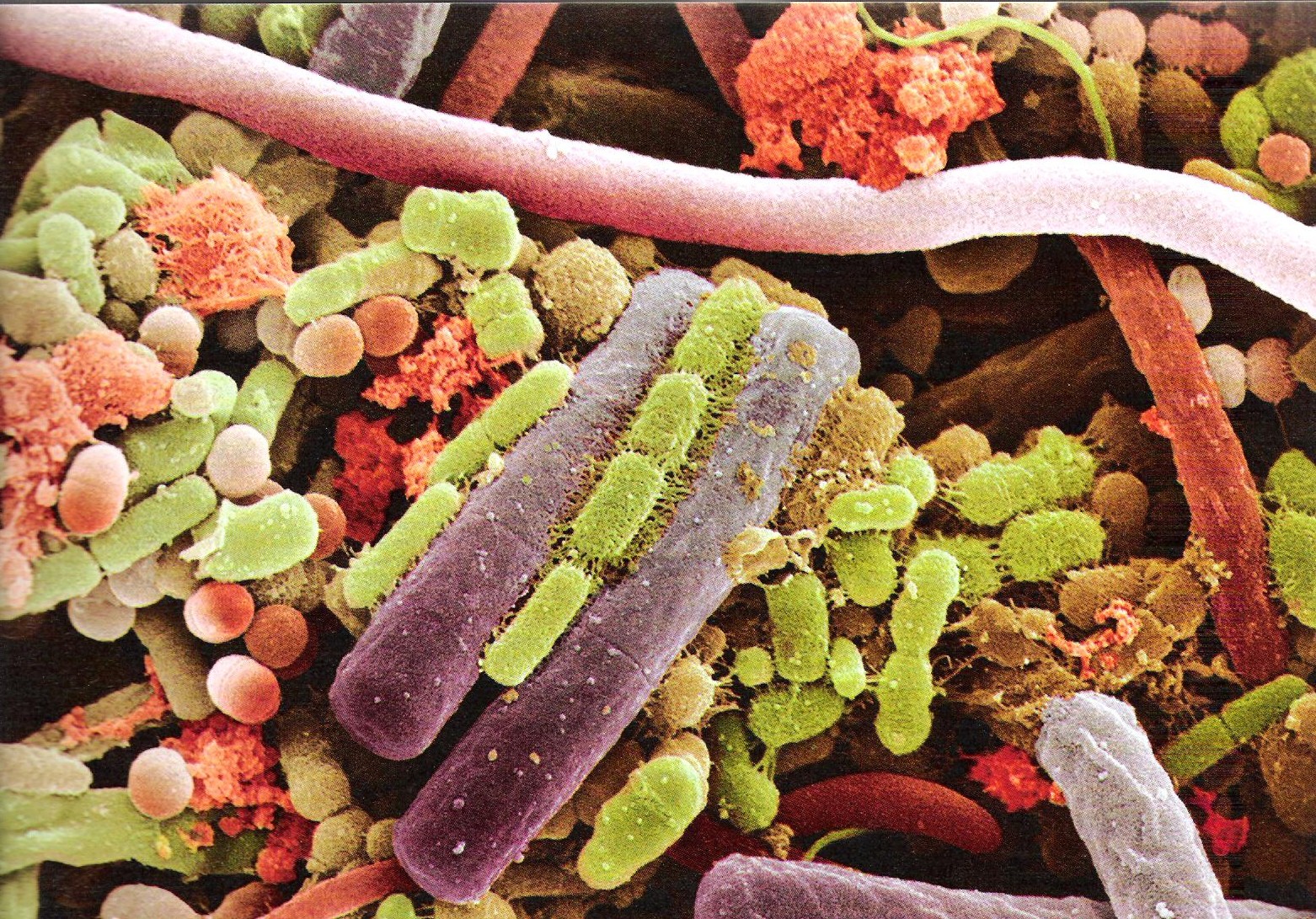 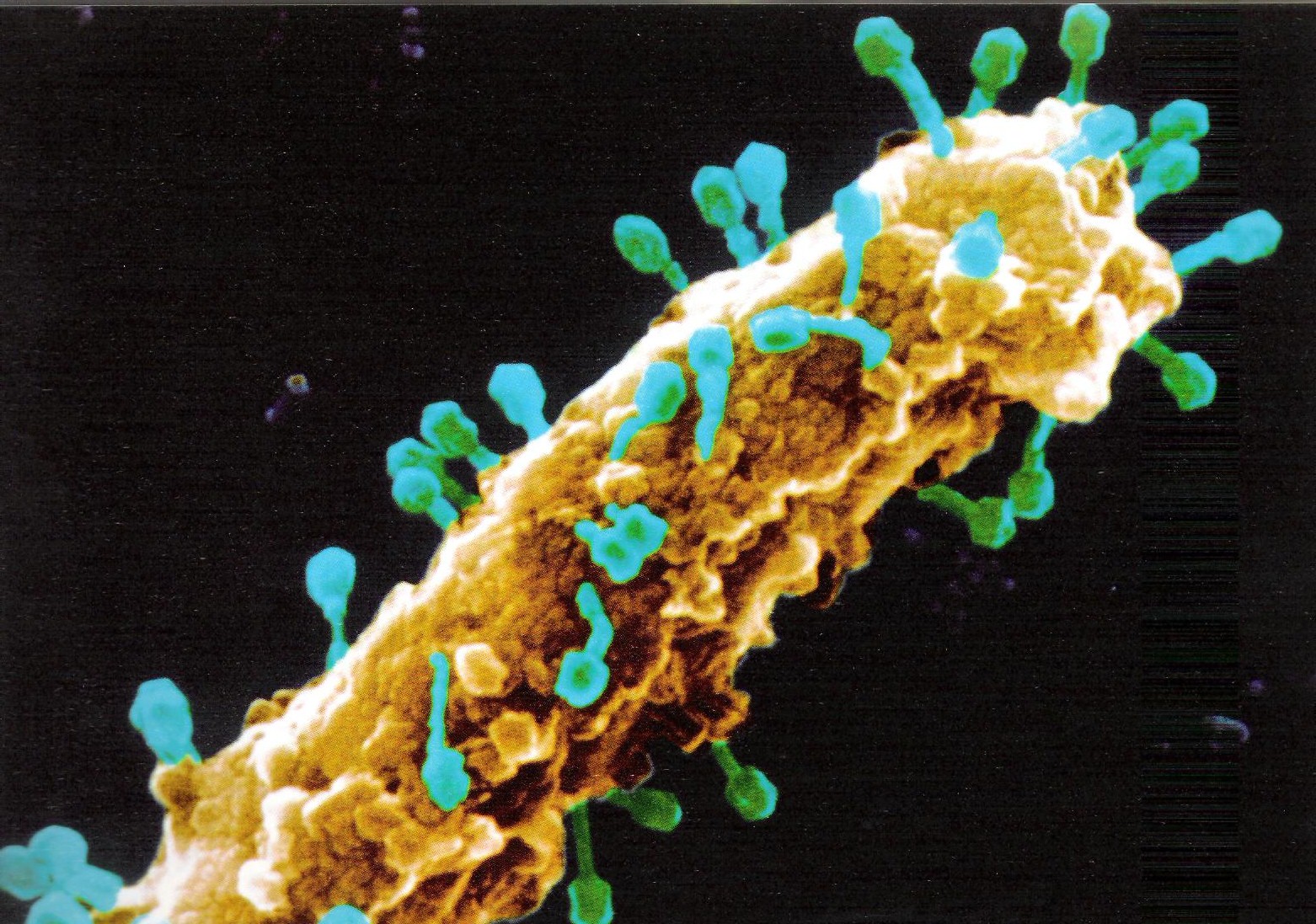 E. coli       This bacterium (brown) is being attacked by dozens of 
		bacteriophages (viruses that attack bacteria)
Domain Archaea
Contains only one kingdom – Archaebacteria
Cell type: Prokaryote
Cell structure: Cell walls without peptidoglycan
# of cells: Unicellular
Nutrition: Autotroph or heterotroph
Examples: Methanogens, halophiles, thermophiles

These are your EXTREME ENVIRONMENT organisms.  Although they are unicellular, they are probably more closely related to humans than they are to Eubacteria.
Domain Eukarya
Contains 4 kingdoms
1) Protista
2) Fungi
3) Plantae
4) Animalia
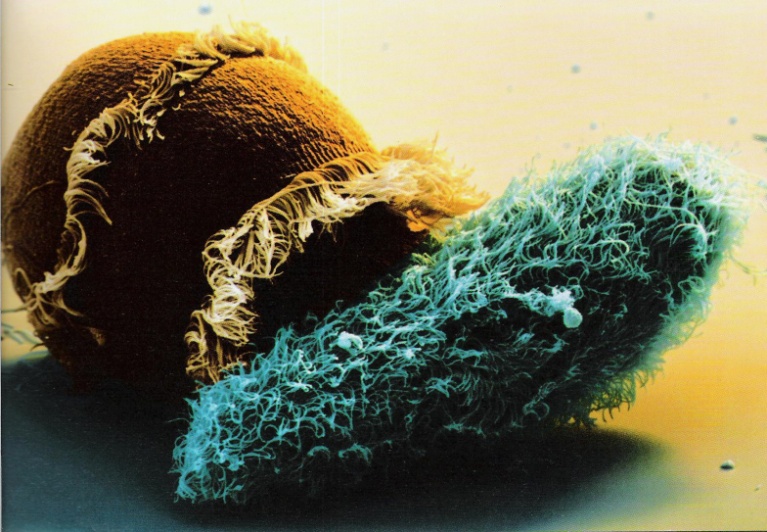 Kingdom: Protista
Cell type: Eukaryote
Cell structures: Cell walls of cellulose in some (but not all), some have chloroplasts
# of cells: Most unicellular; some colonial; some multicellular
Nutrition: Autotroph or heterotroph
Examples: Amoeba, Paramecium, slime molds, giant kelp, algae
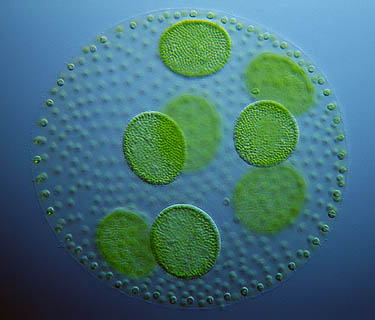 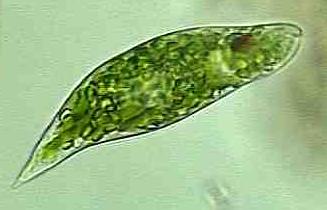 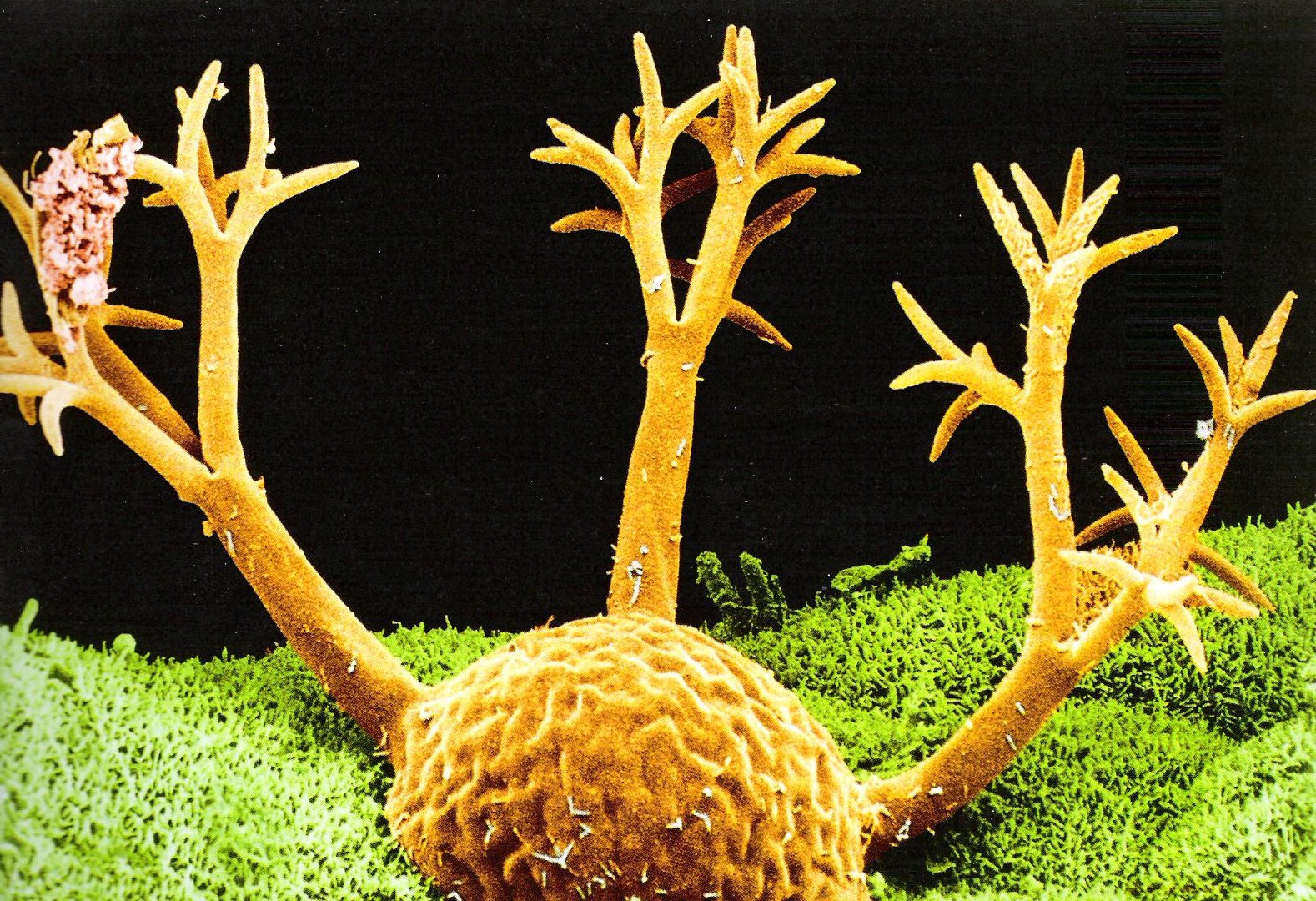 Protozoan
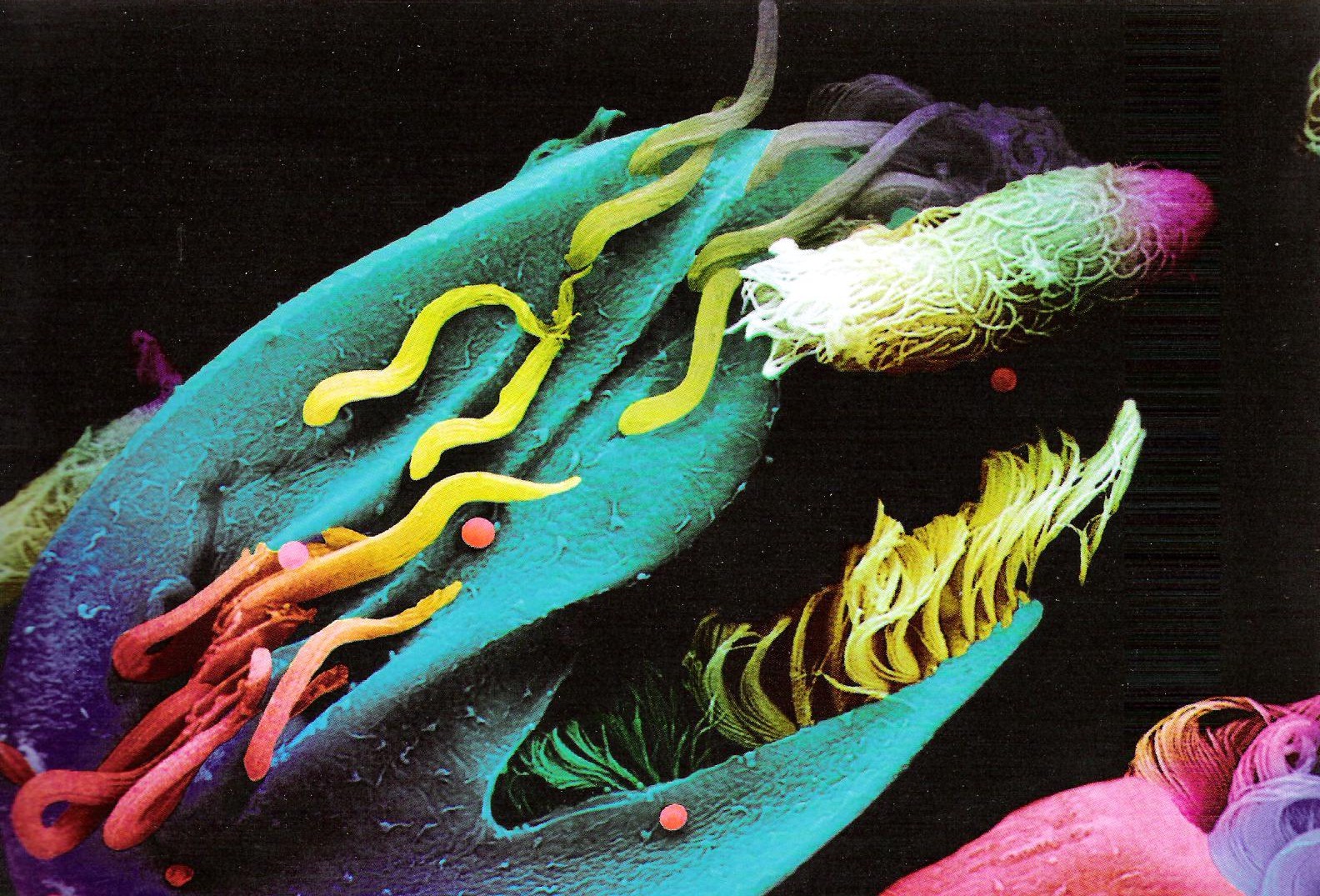 Bundles of cilia
This one is about to be eaten!
Two protozoans…
Kingdom: Fungi
Cell type: Eukaryote
Cell structures: Cell walls of chitin
# of cells: Most multicellular; some unicellular
Nutrition: Heterotroph
Examples: Mushrooms, yeast, mold
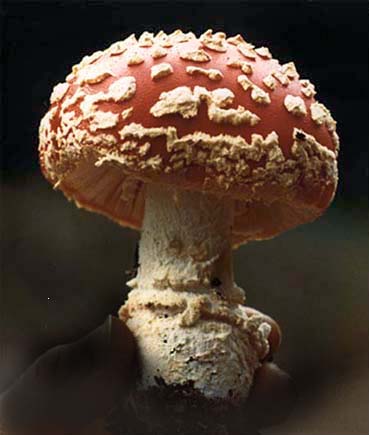 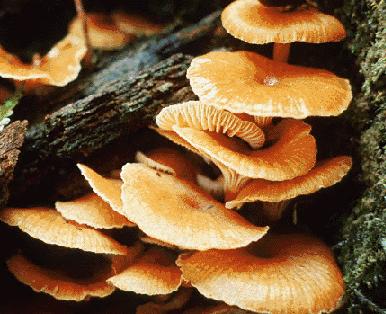 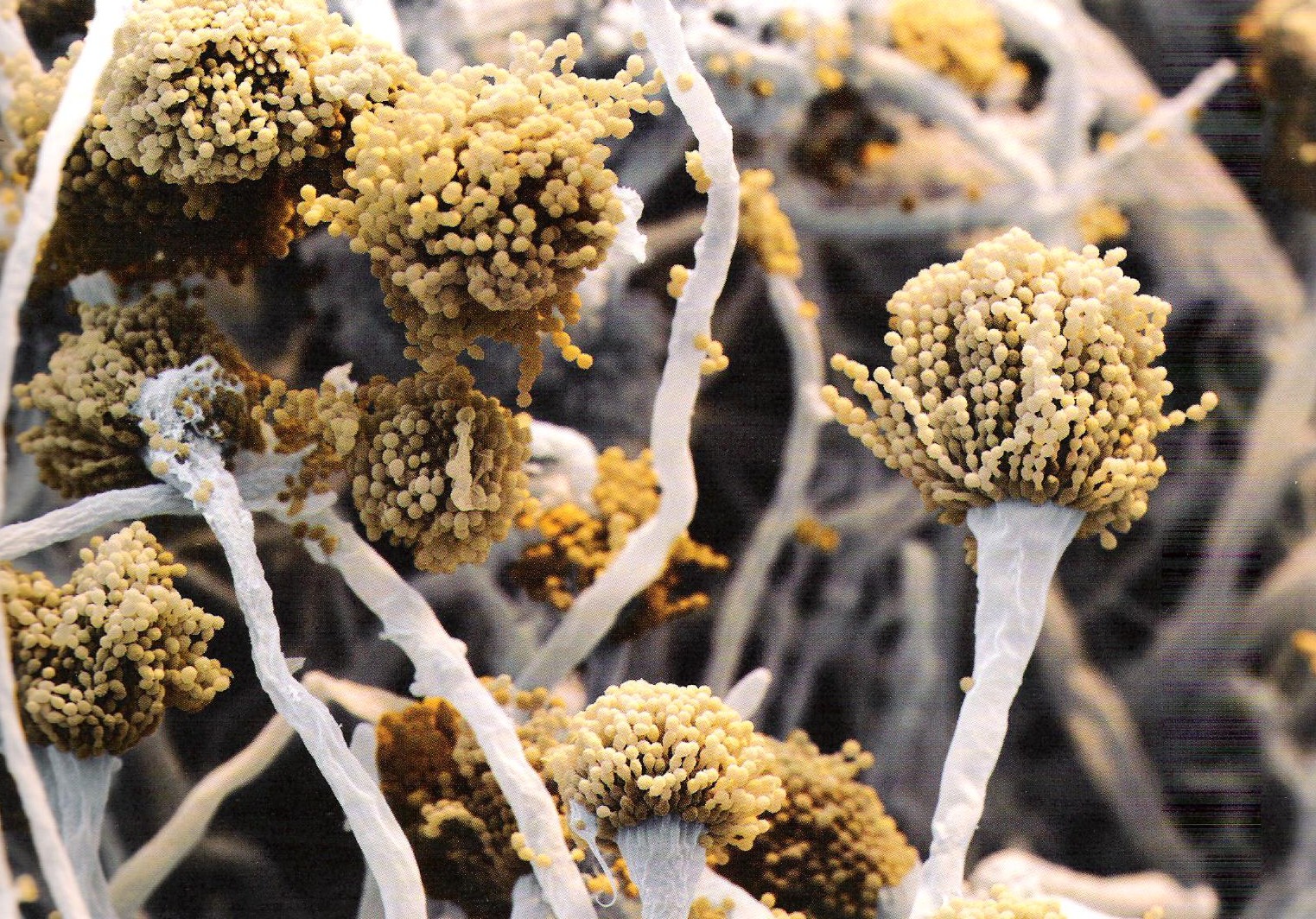 Extreme close-up of the underside of a mushroom, showing the reproductive
spores (brown dots).
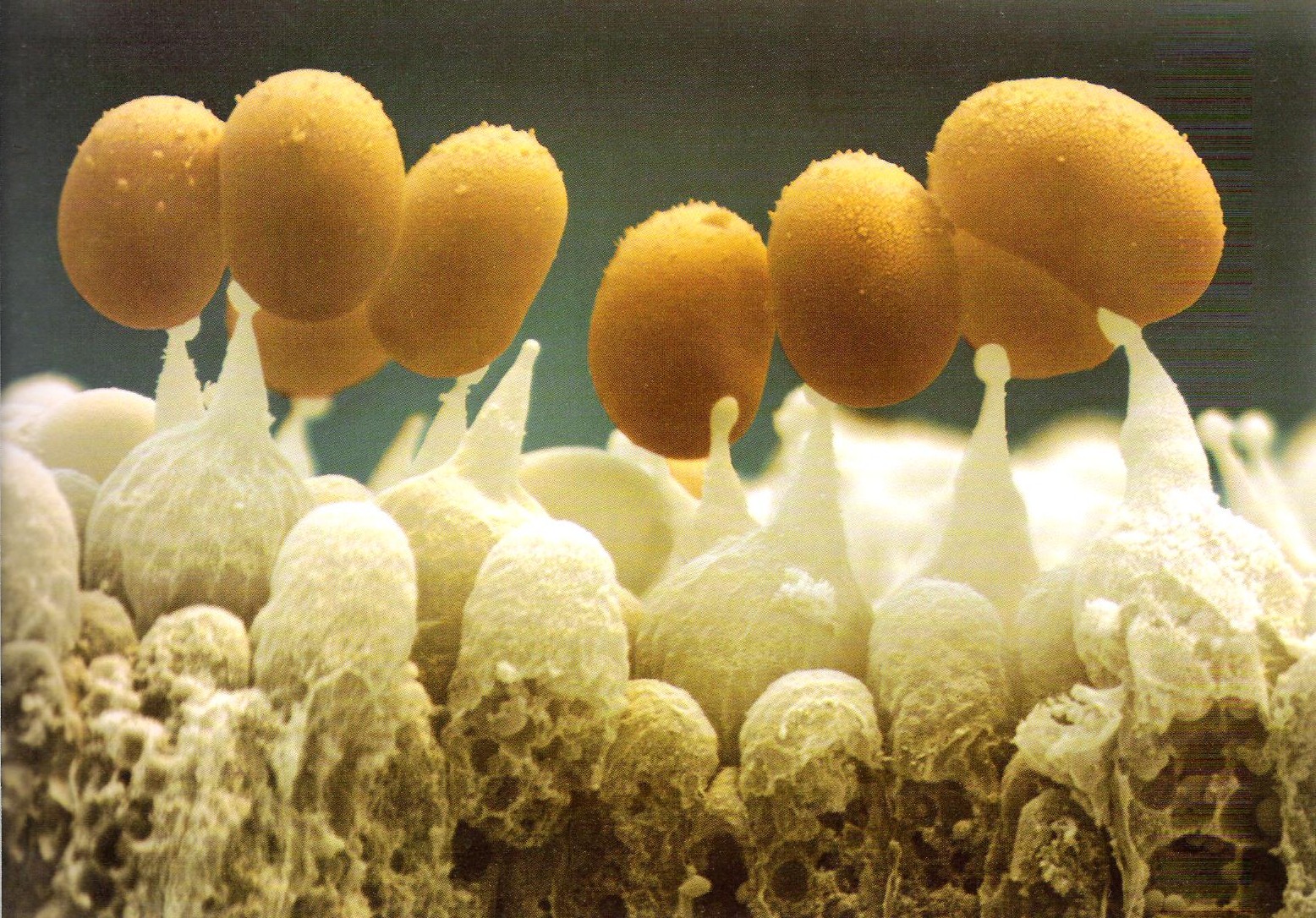 ExtrEEEEEEEEme closeup of mushroom spores!